Совещание с участниками проекта «500+»
13 мая 2021 года
Повестка совещания
1. О выполнении «Дорожных карт» в рамках проекта «500+».
2. О мониторинге реализации проекта «500+».
3.  Из опыта участия образовательной организации в проекте «500+».
4.  Разное.
Школы, у которых подтверждены электронные дорожные карты на 30.04.2021 г.
МКОУ СОШ д. Быданово Белохолуницкого района
МКОУ СОШ с. Кстинино Кирово-Чепецкого района
МОКУ ООШ п. Староверческий Мурашинского района
МКОУ СОШ с. Заево Нагорского района
КОГОБУ СШ пгт Нема
МКОУ ООЩ д. Салтыки Слободского района
МКОУ СОШ п. Октябрьский Слободского района (нет подписи руководителя)
МКОУ СОШ с. Русский Турек Уржумского района
КОГОБУ СШ с УИОП пгт Фаленки
Топ ошибок при размещении в ИС МЭДК концептуальных документов
Не размещены антирисковые программы
Не подтверждены куратором антирисковые программы и в целом «Электронная дорожная карта»
 Документы не заверены директором школы
Документы не подтверждены куратором, имеют статус на доработке.
Разработанные документы не соответствуют методическим рекомендациям
Документы требуют культуры оформления
Критерии рейтинга вовлеченности региона  в проект «500+»
Максимальный балл рейтинга – 8 баллов
Выборочная содержательная экспертиза концептуальных  документов – максимально 2 балла.
Участие региона в опросах, проводимых в рамках проекта
«500+» - максимально 1 балл.
Выборочная содержательная экспертиза подтверждающих  документов школ – максимально 2 балла.
Мониторинг реализации региональных дорожных карт –
максимально 2 балла.
Трансляция успешного опыта работы кураторов и школ в
рамках проекта – максимально 1 балл.
Выборочная содержательная экспертиза  концептуальных документов
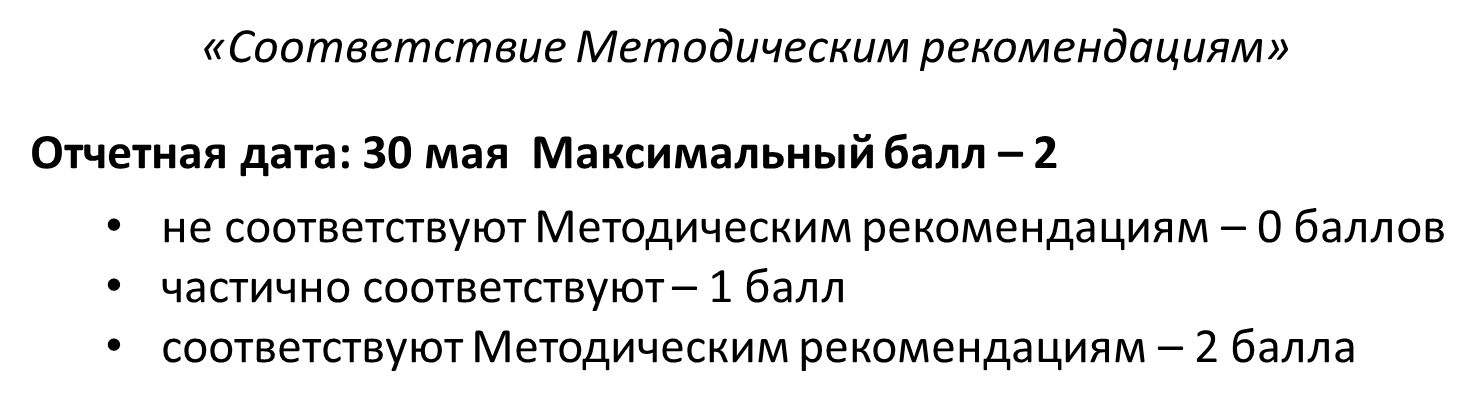 Участие региона в опросах, проводимых в  рамках проекта «500+»
«Доля участников проекта, принявших участие в опросе от  общего числа участников проекта»
Отчетная дата: 30 мая  Максимальный балл - 1
До 80% – 0 баллов
До 100% – 1 балл
Выборочная содержательная экспертиза  подтверждающих документов школ
«Соответствие рекомендациям»
(презентация примеров документов и рабочих материалов по  проводимым в школе преобразованиям)
Отчетная дата: 28 июня  Максимальный балл - 2
Не соответствуют – 0 баллов
Частично соответствует – 1 балл
Соответствуют – 2 балла
Мониторинг реализациирегиональных дорожных карт
«Доля проведенных и подтвержденных мероприятий региональной  дорожной карты от общего числа запланированных	региональных  мероприятий»
Отчетная дата: 14 июня
          Максимальный балл – 2
До 11% –	0 баллов
До 21% – 1 балл
До 41% – 2 балла
Примечание: регион продолжает работу в региональных дорожных картах.
Для проведения мониторинга в дорожную карту должны быть добавлены следующие
разделы:
Показатель результативности (как факт проведения мероприятия);
Ссылка на публикацию, отчет или иной подтверждающий документ,
предоставленный в виде ссылки на Гугл диск (как подтверждение мероприятия).
Трансляция успешного опыта работы регионального  координатора, муниципального координатора,кураторов и школ в рамках проекта
Участие в еженедельных ВКС, пленарных дискуссиях, запись и передача  для общего использования презентаций, видеороликов и др.
(в соответствие с Техническим заданием).
Отчетная дата: 28 июня  Максимальный балл - 1
Регион не участвует – 0 баллов
Регион участвует – 1 балл
7
Сроки реализации проектаянварь 2021 – декабрь 2021
Ближайшие события
До 18.05.2021 – провести содержательную экспертизу концепции и среднесрочной программы развития, подтвердить электронную дорожную карту.
До 30.05.2021 – принять участие в опросе, в рамках проекта

До 12.06.2021– подкрепить подтверждающие документы школ, провести содержательную экспертизу.
Региональный координатор
Носова Надежда Валерьевна,
заведующий кафедрой 
предметных областей 
КОГОАУ ДПО «ИРО Кировской области», 
кандидат педагогических наук
Тел. 8(8332)25-54-42 вн.211
Электронная почта: enimo@kirovipk.ru